Олимпийские игры. Открытие малых олимпийских игр 2012год.
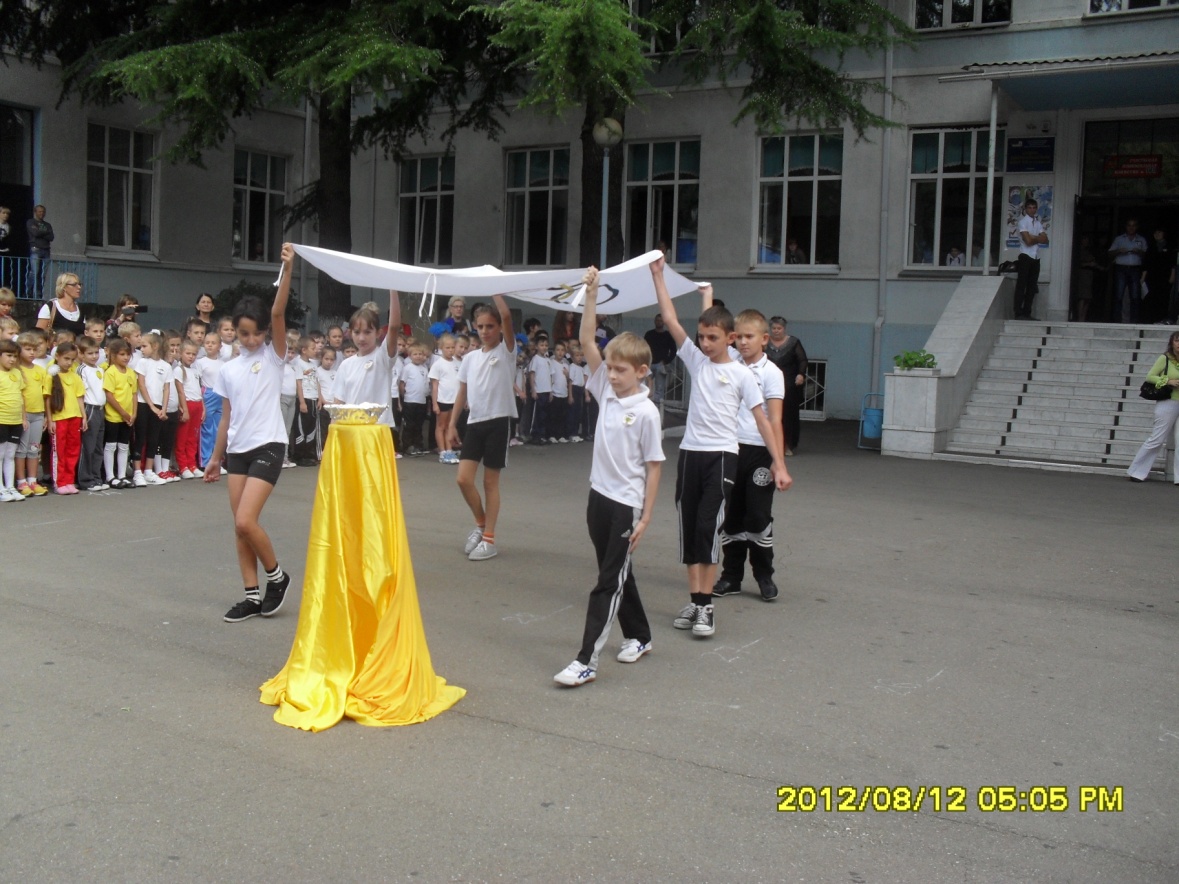 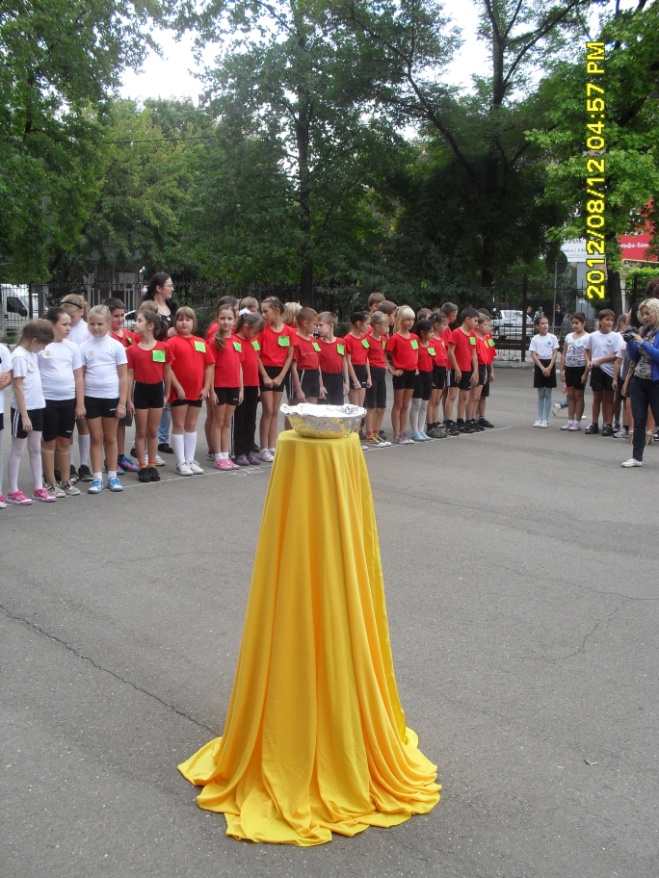 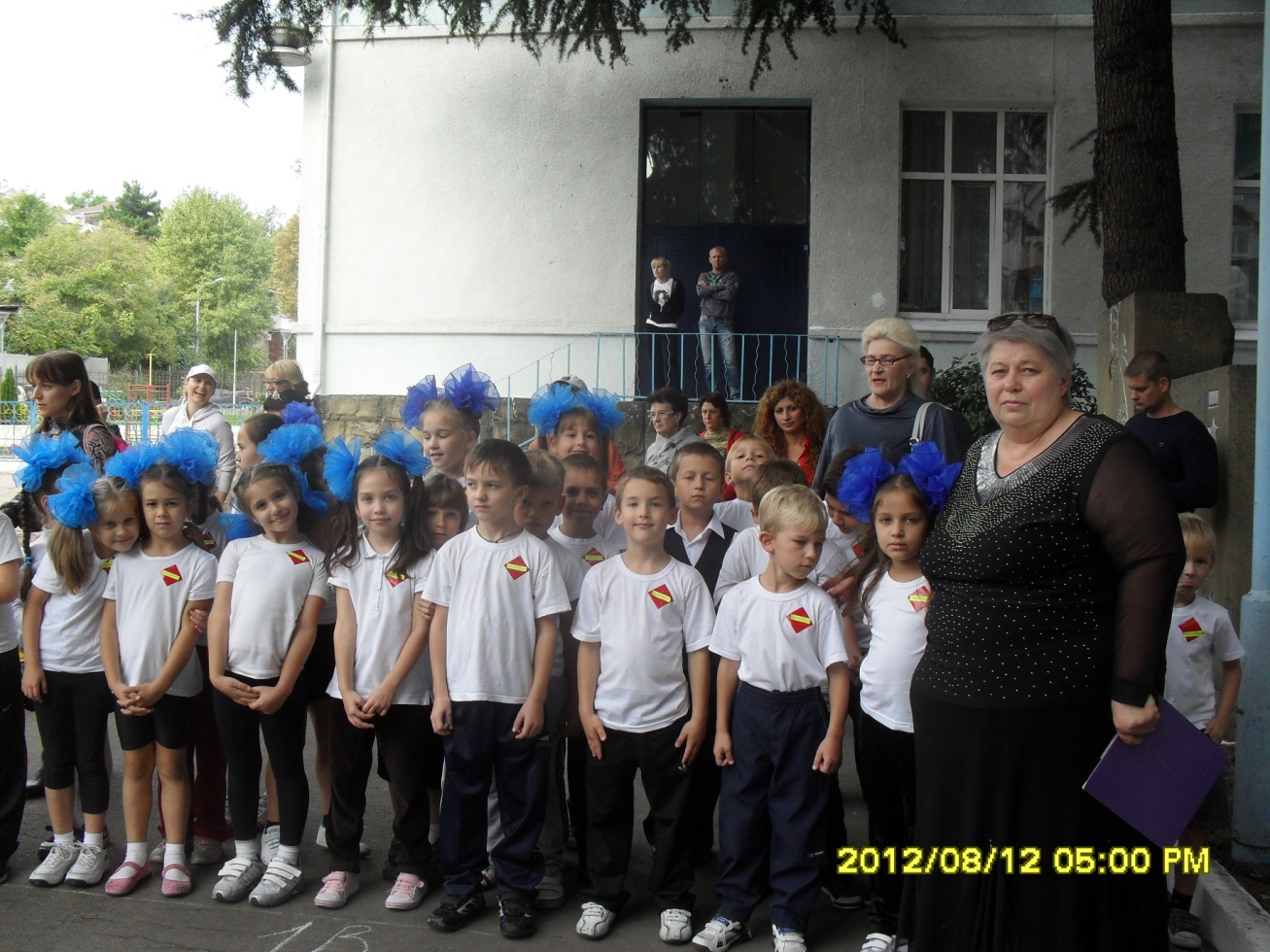 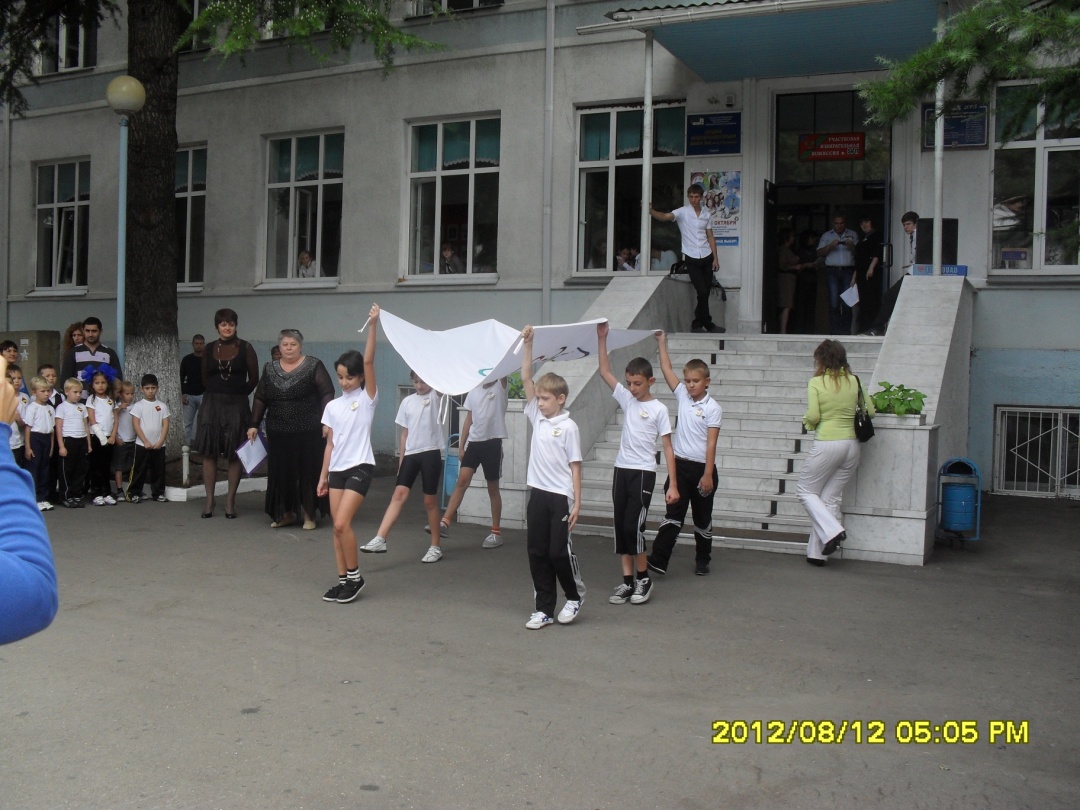 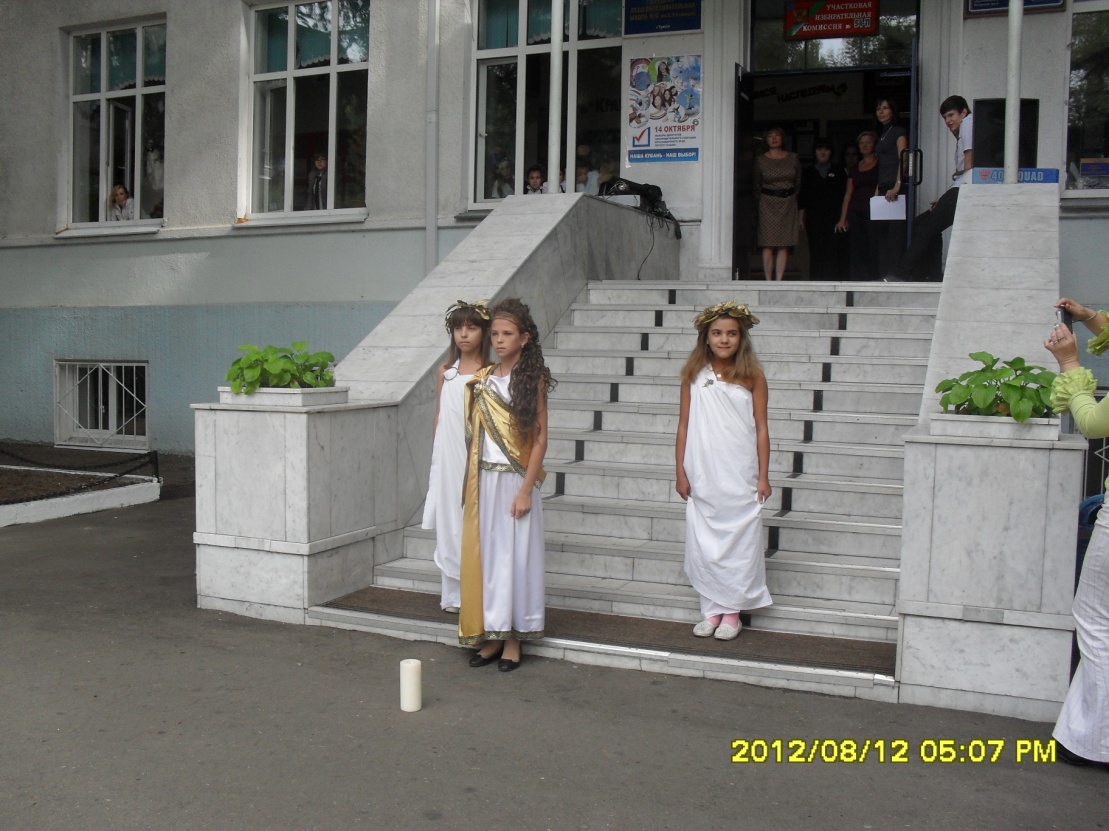 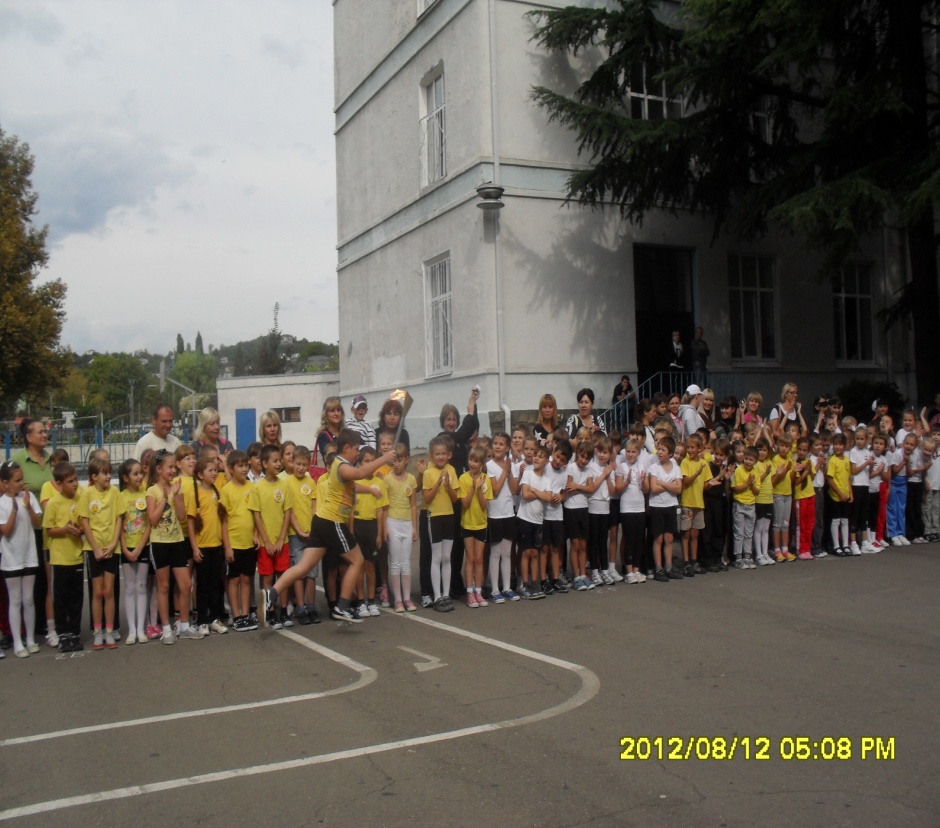 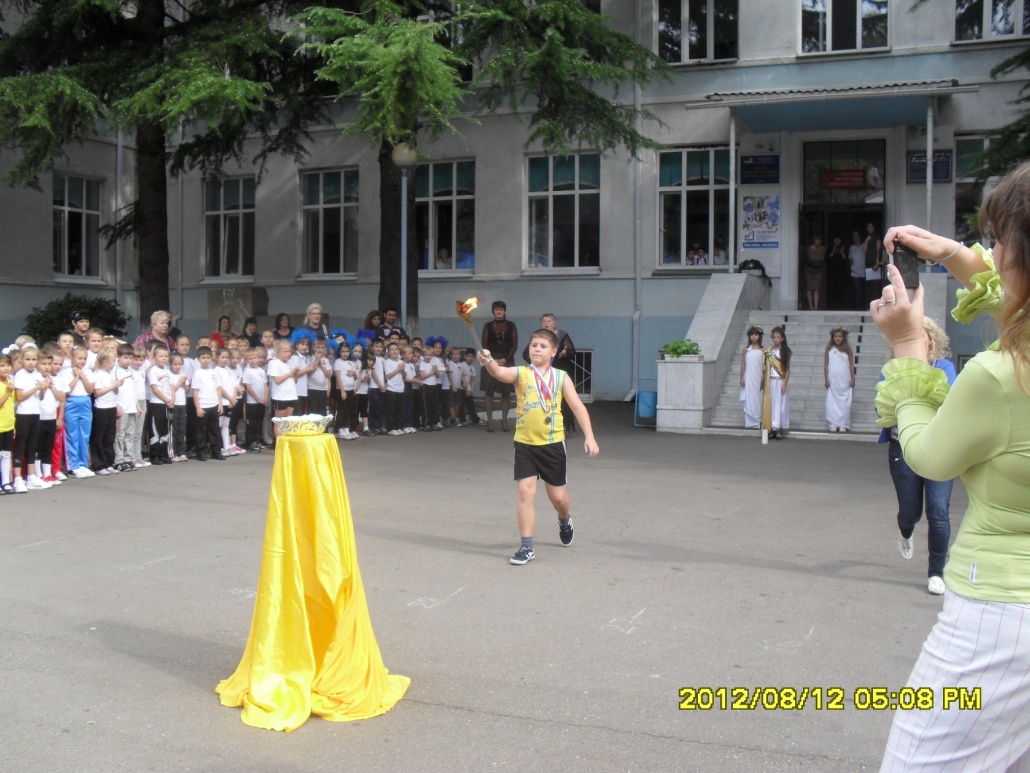 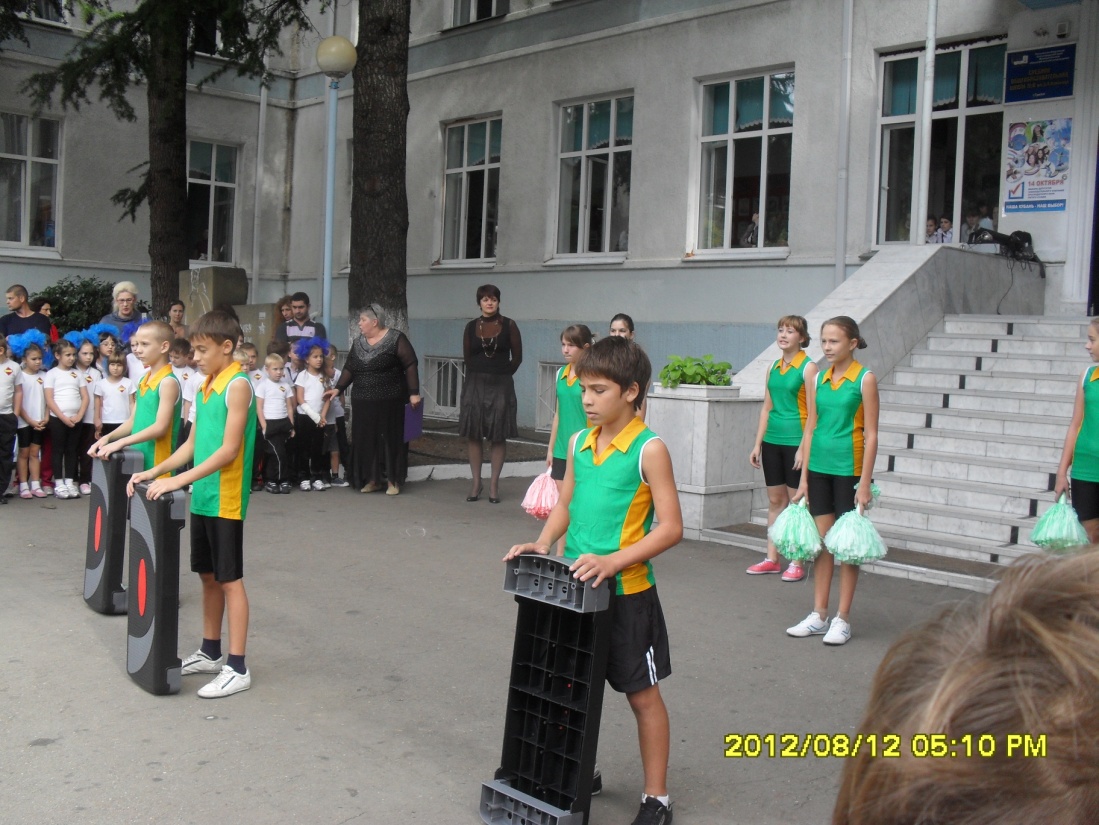 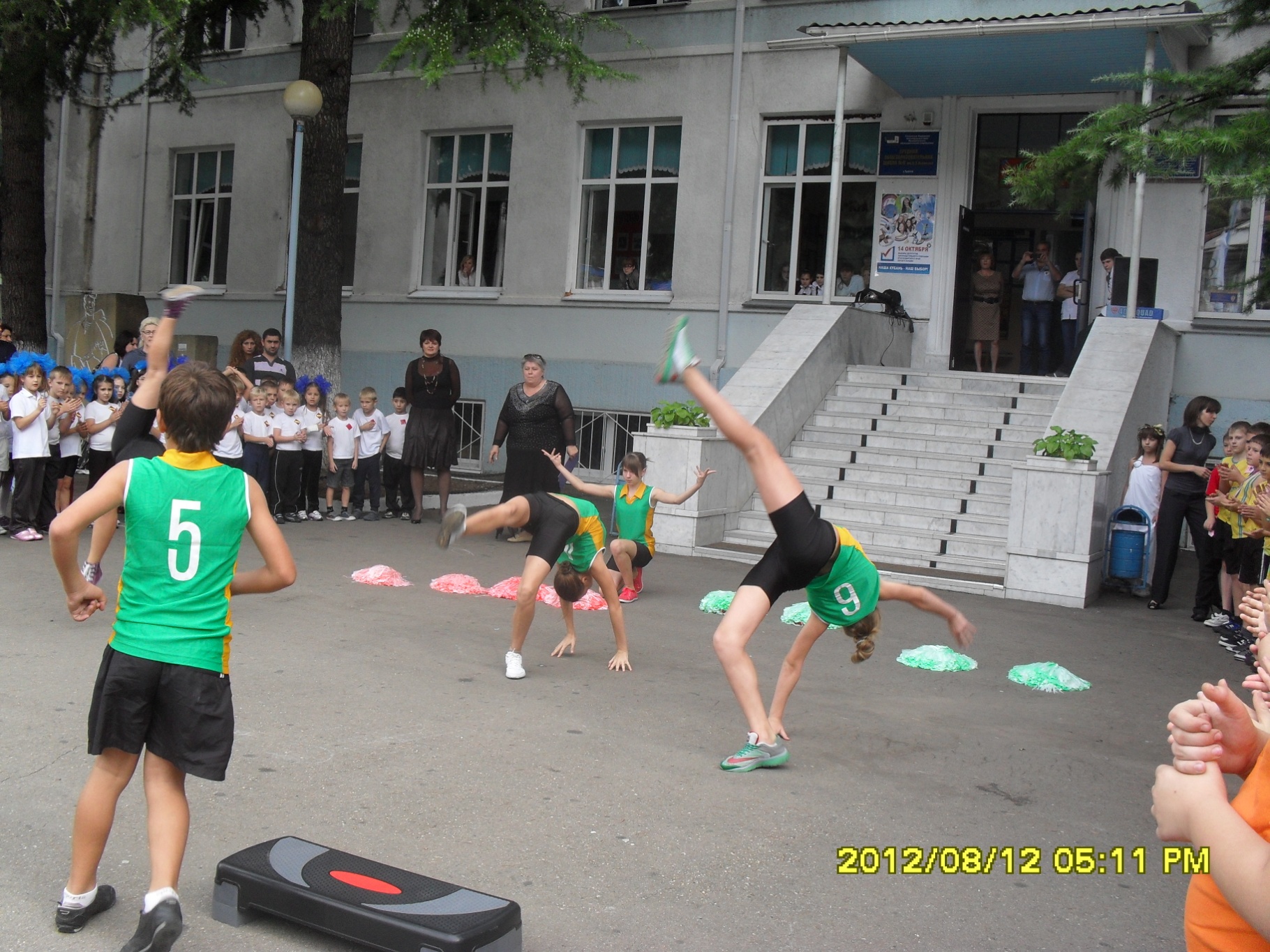 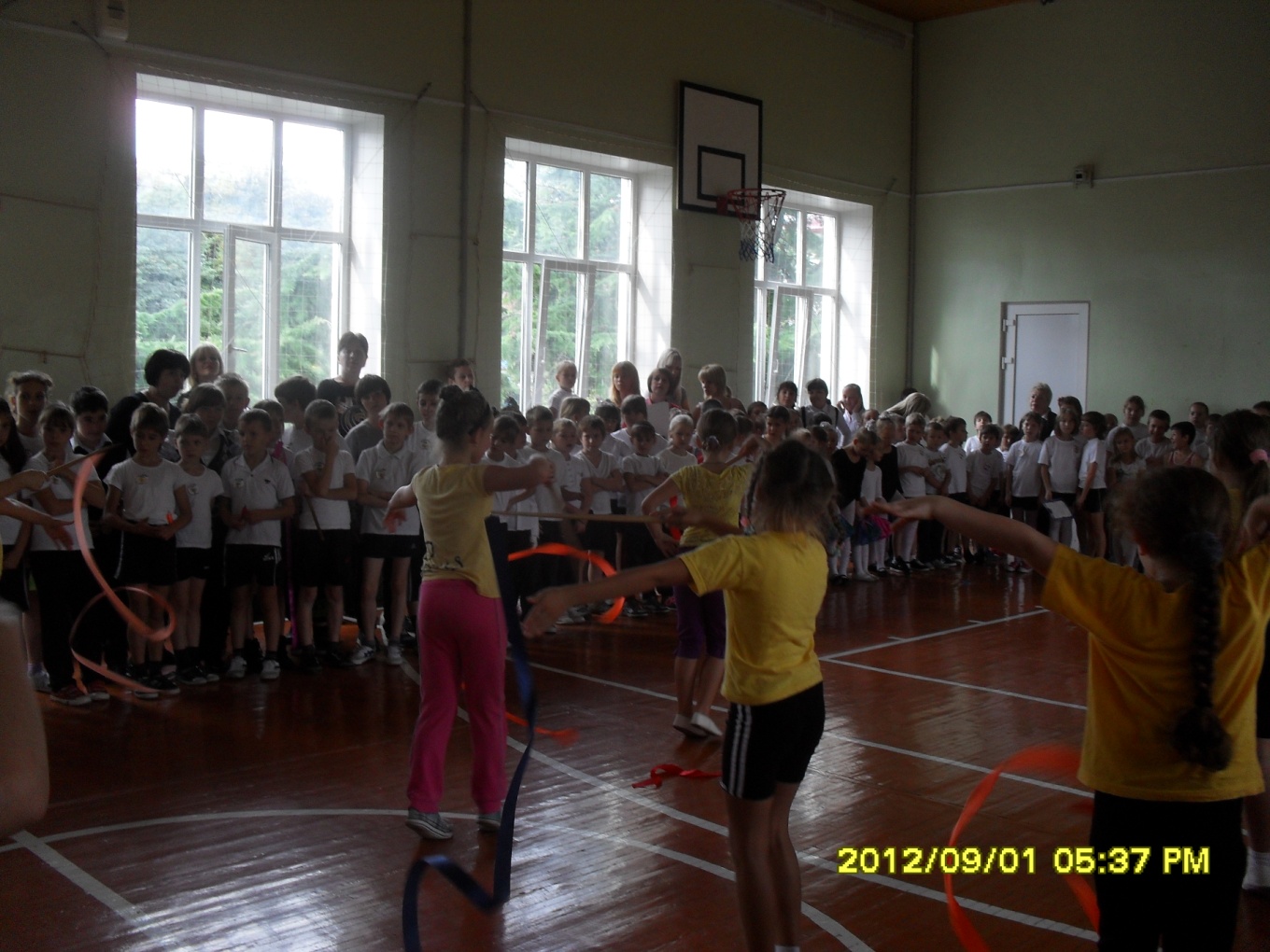 Закрытие Малых олимпийских игр.
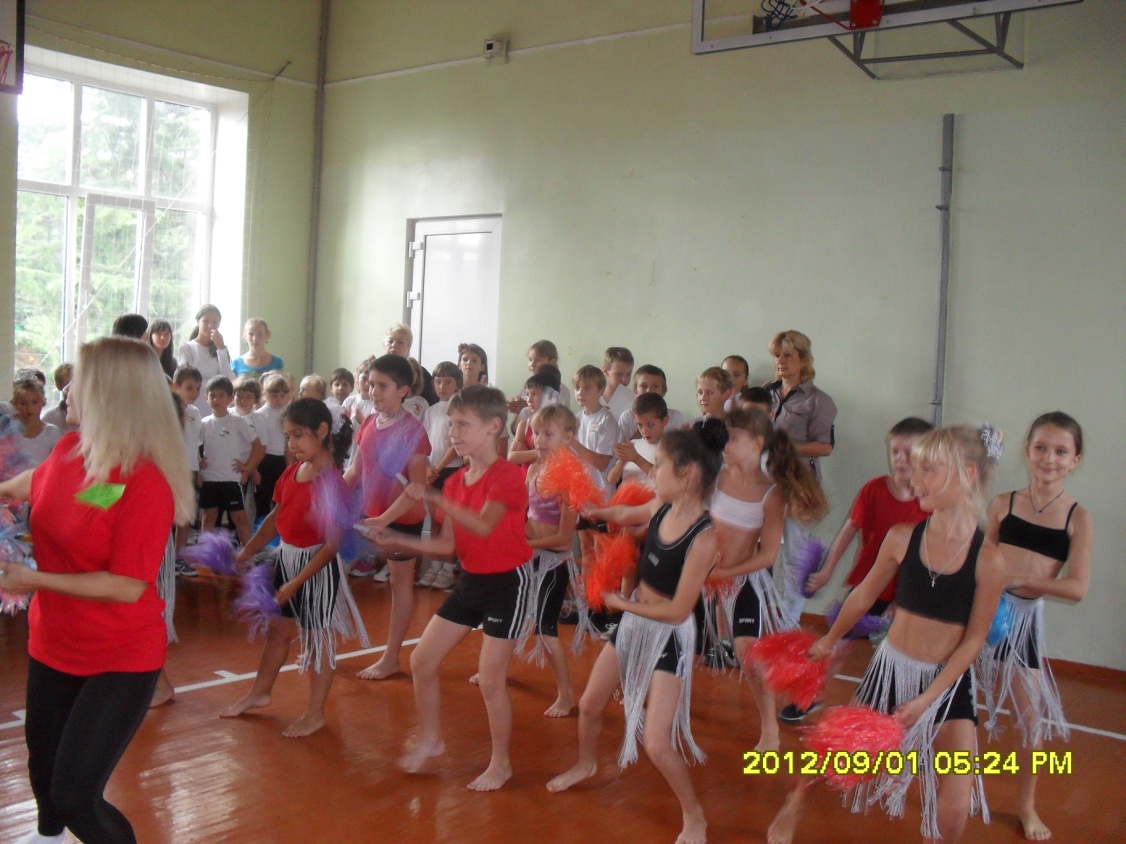 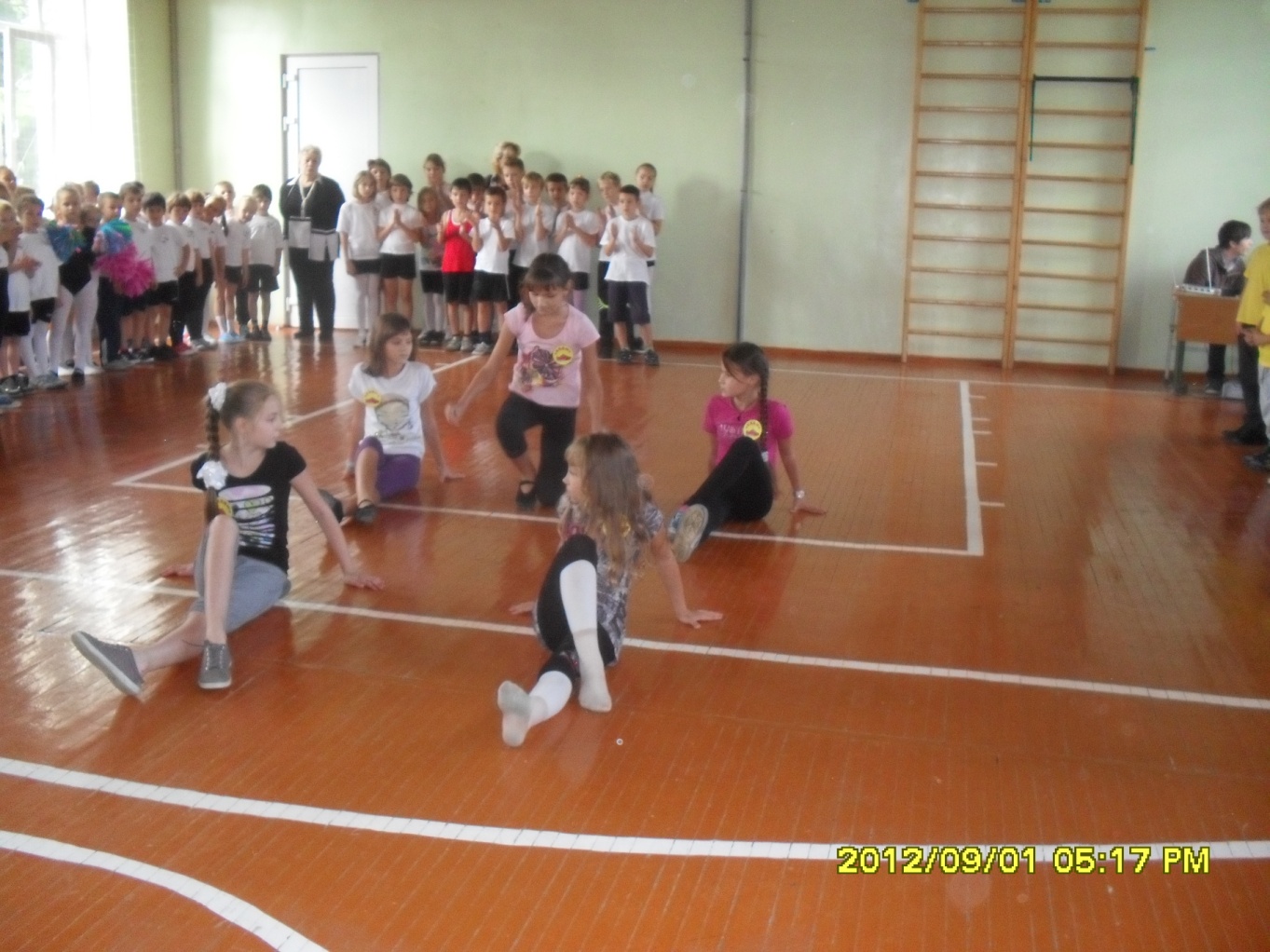 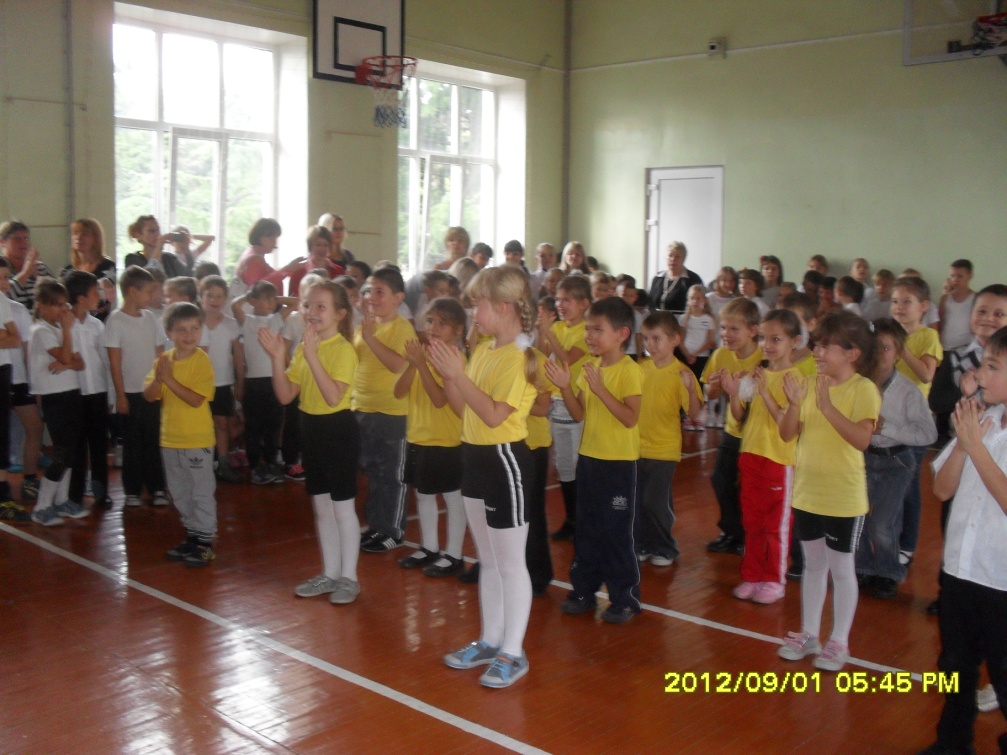 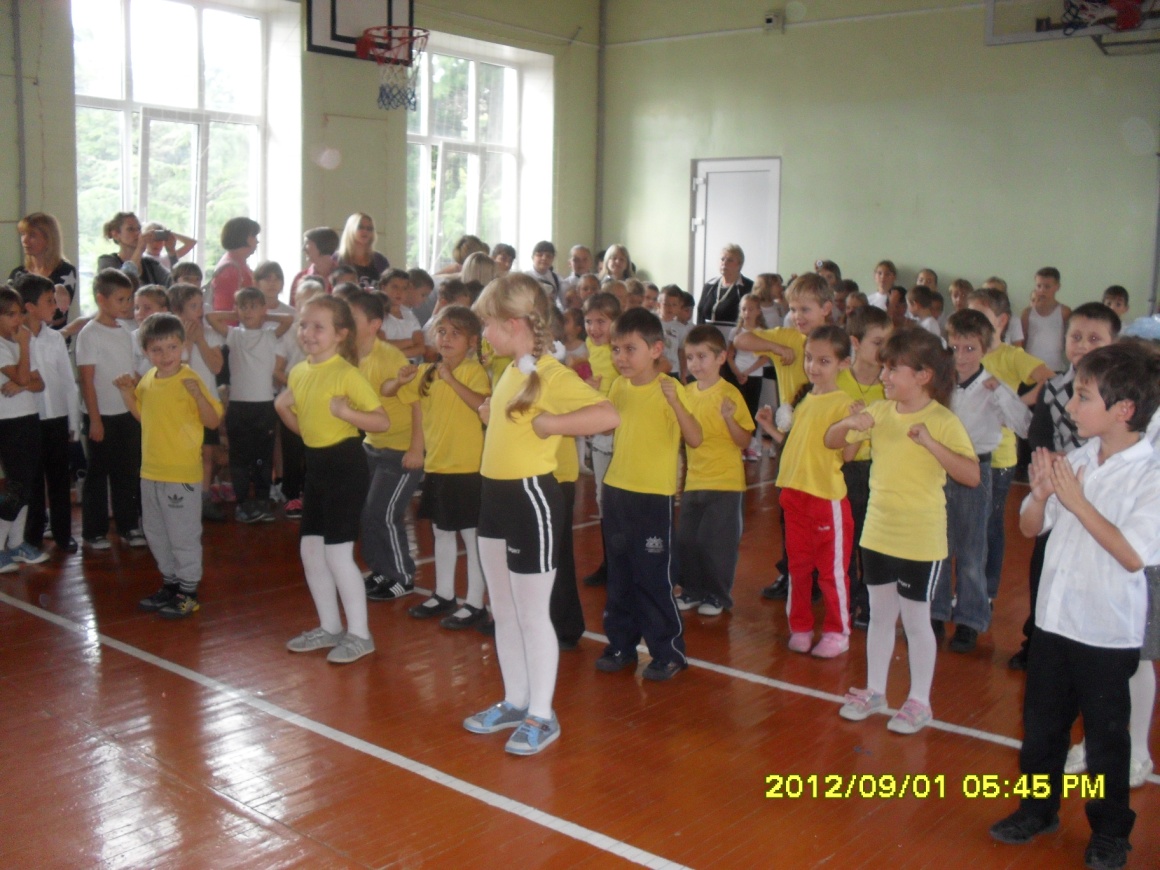 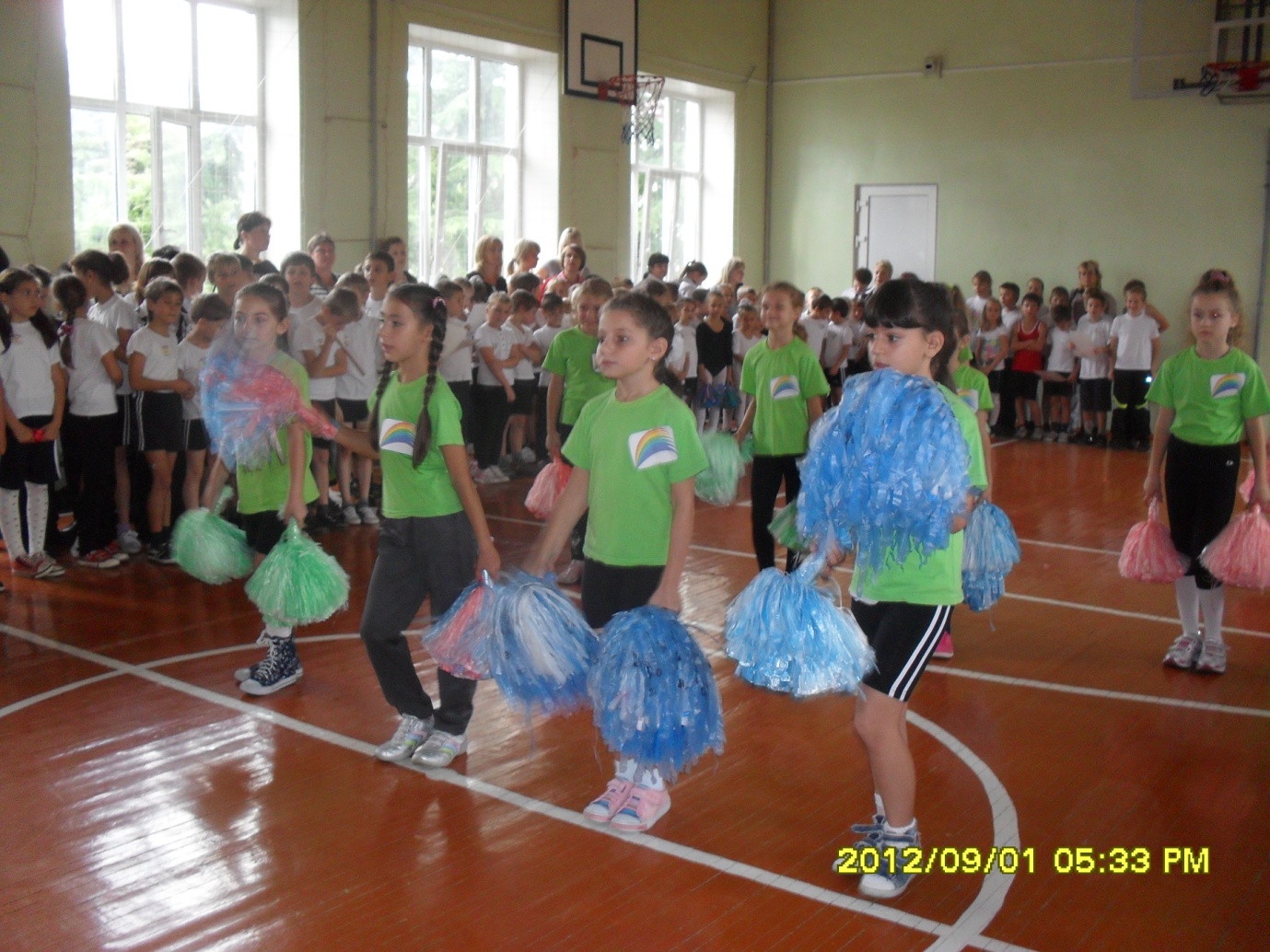 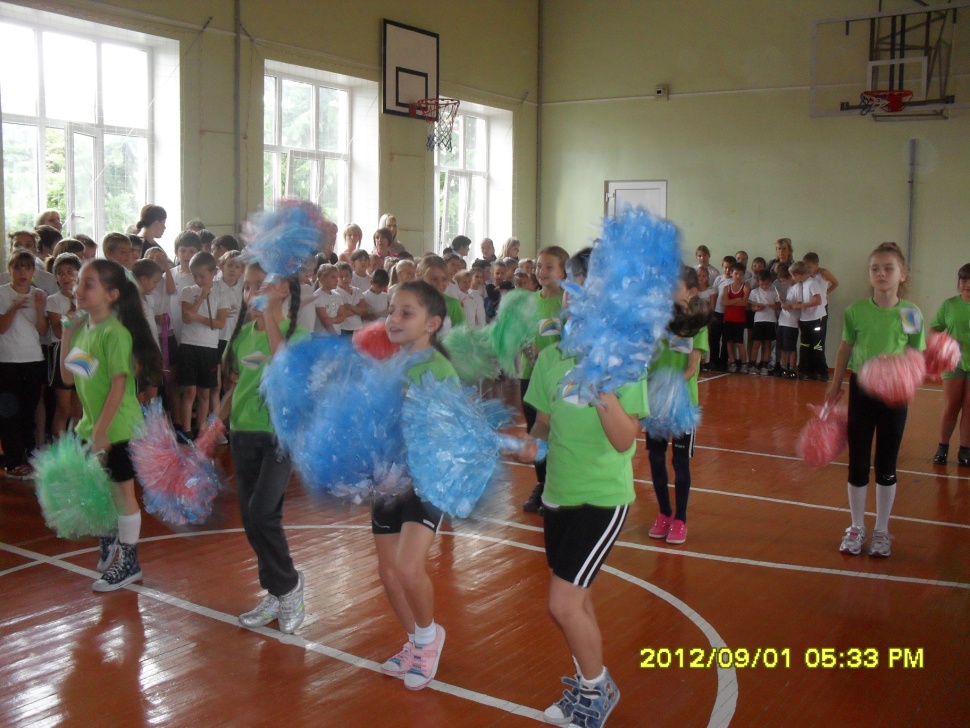 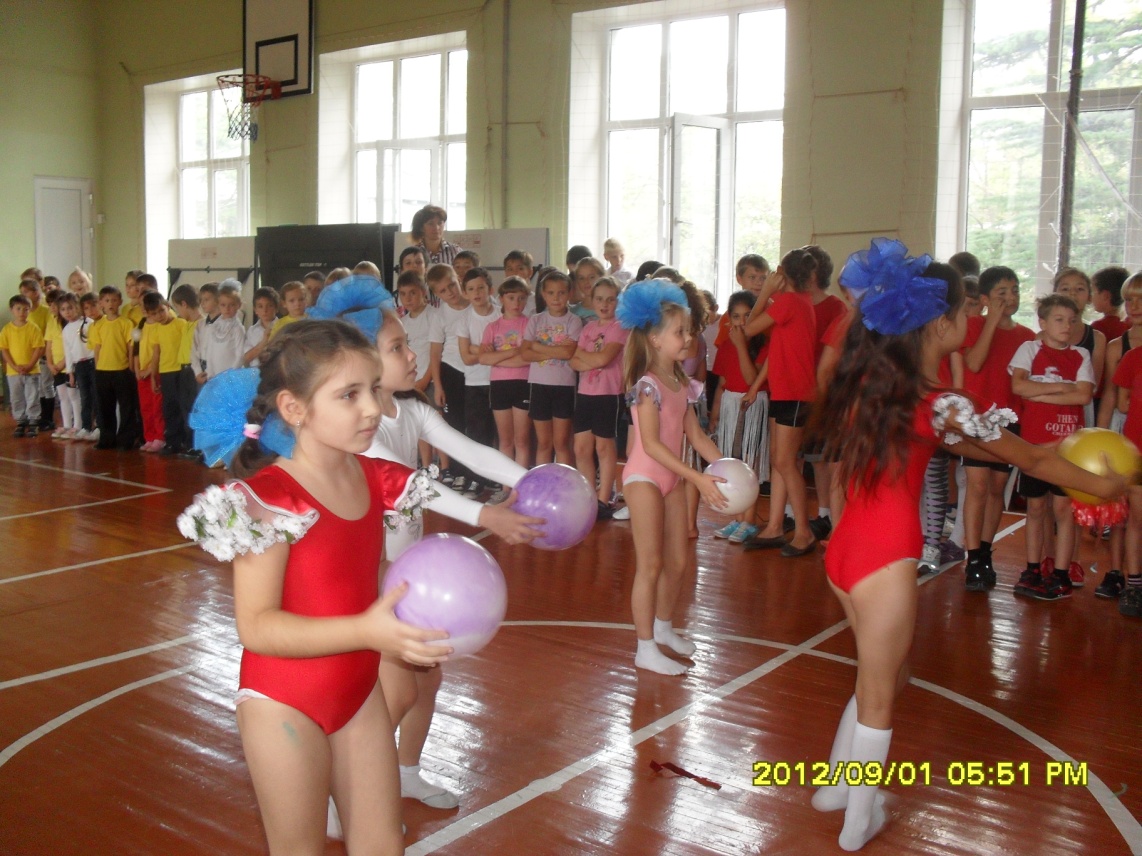 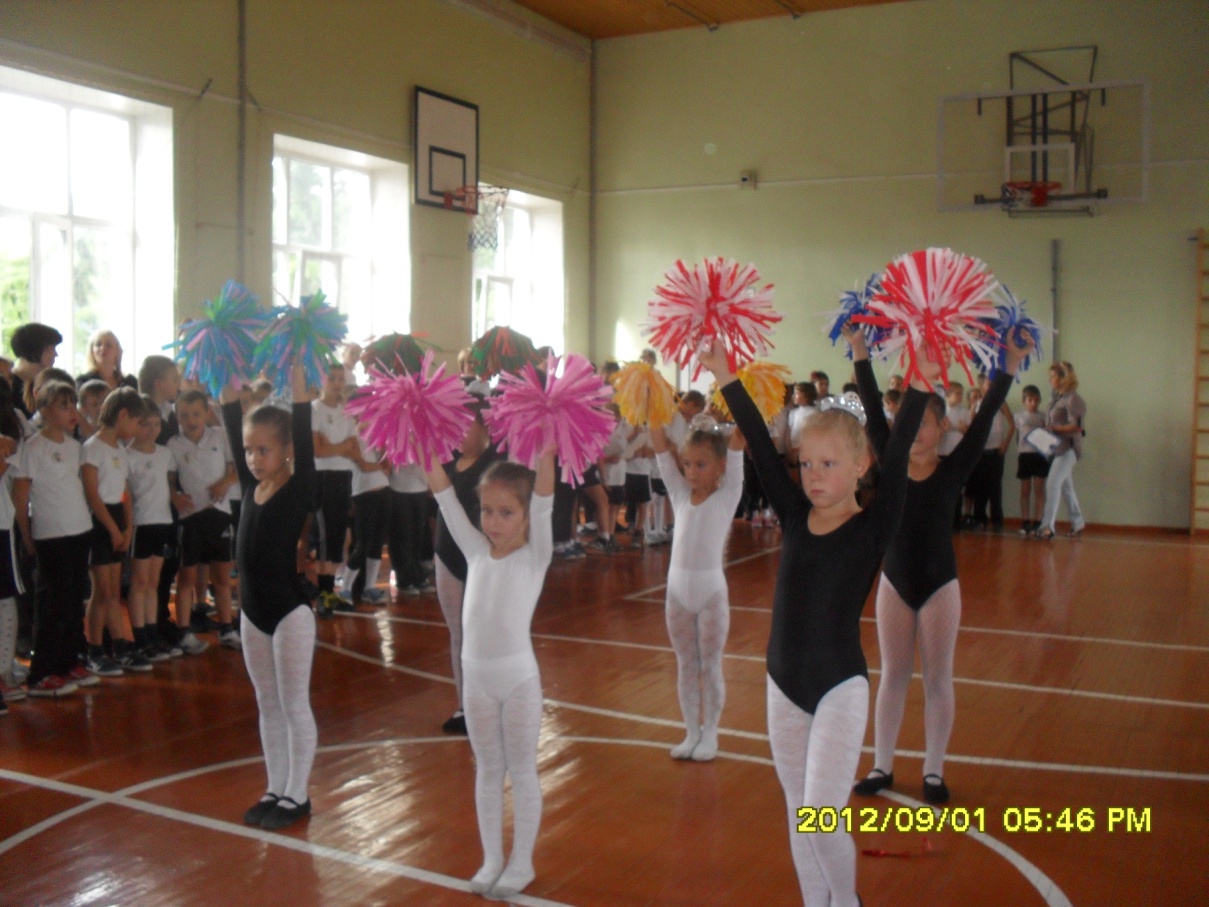